Школско такмичење2018. године
Б група
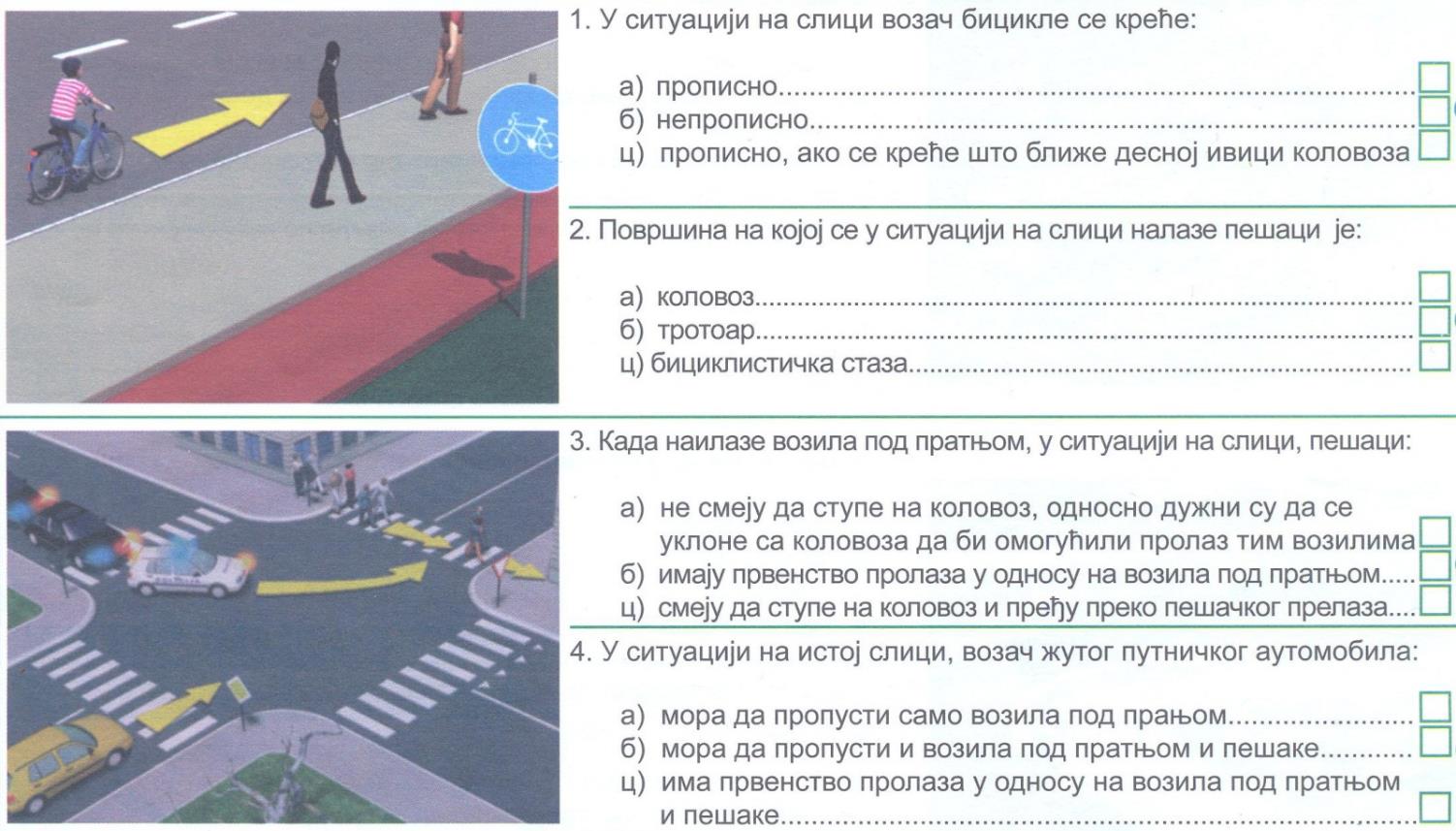 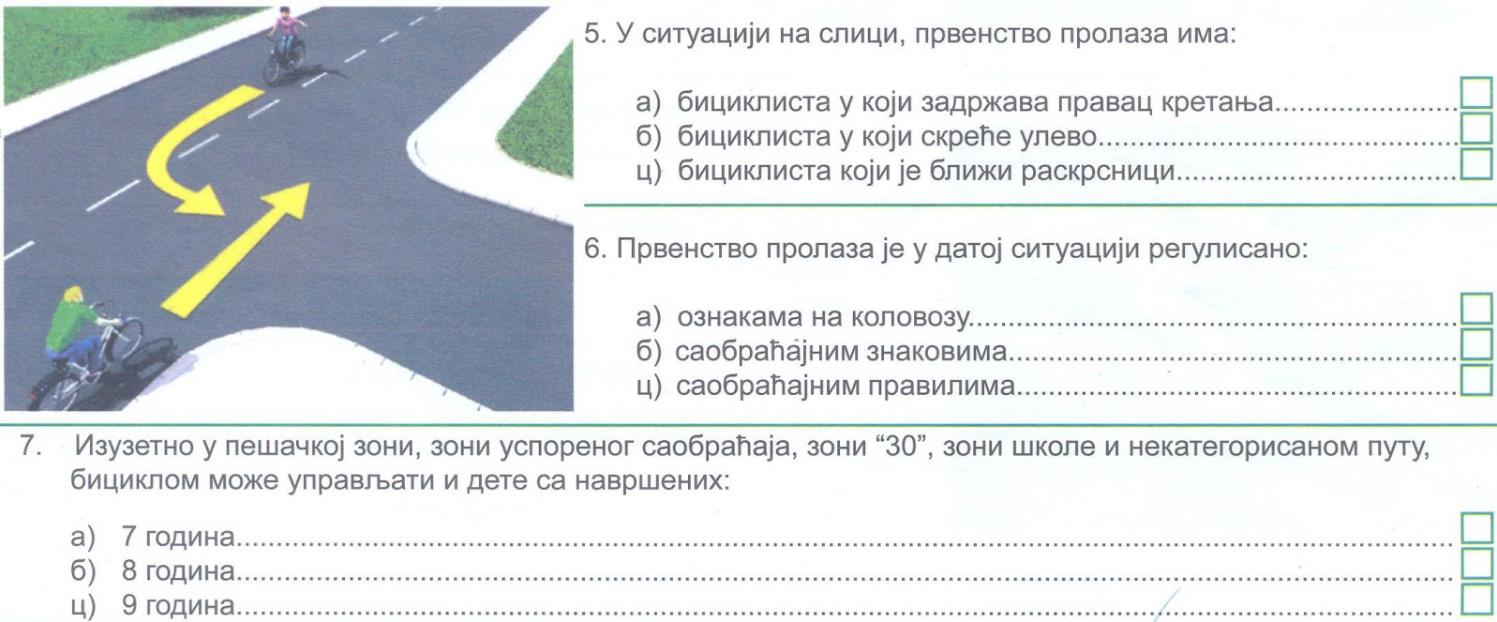 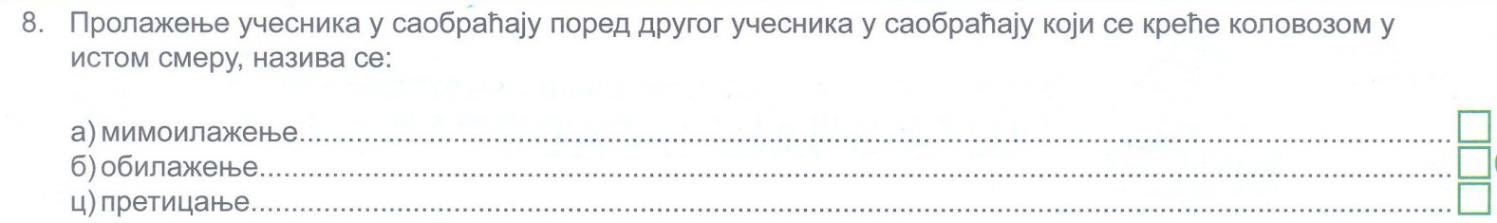 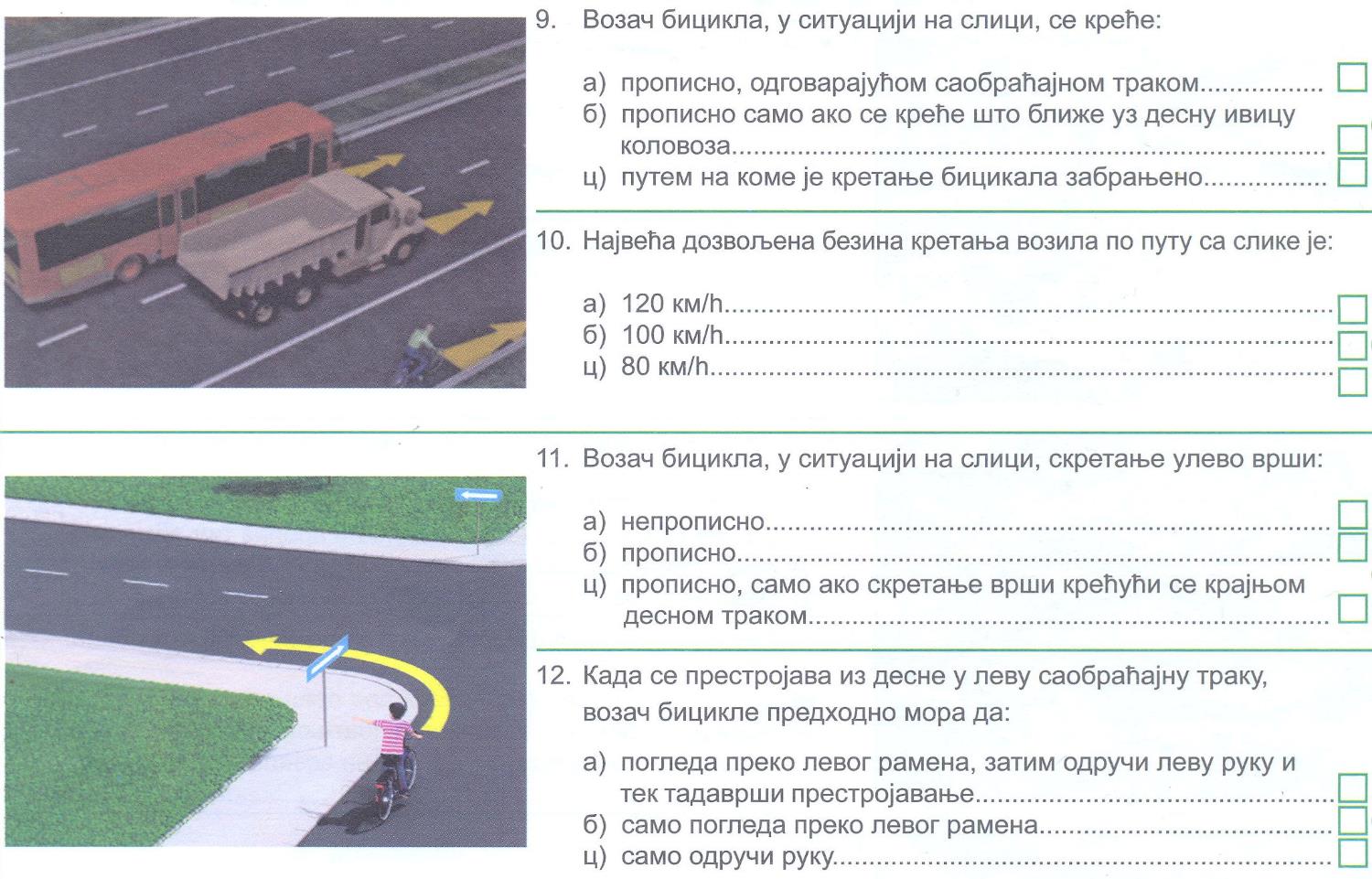 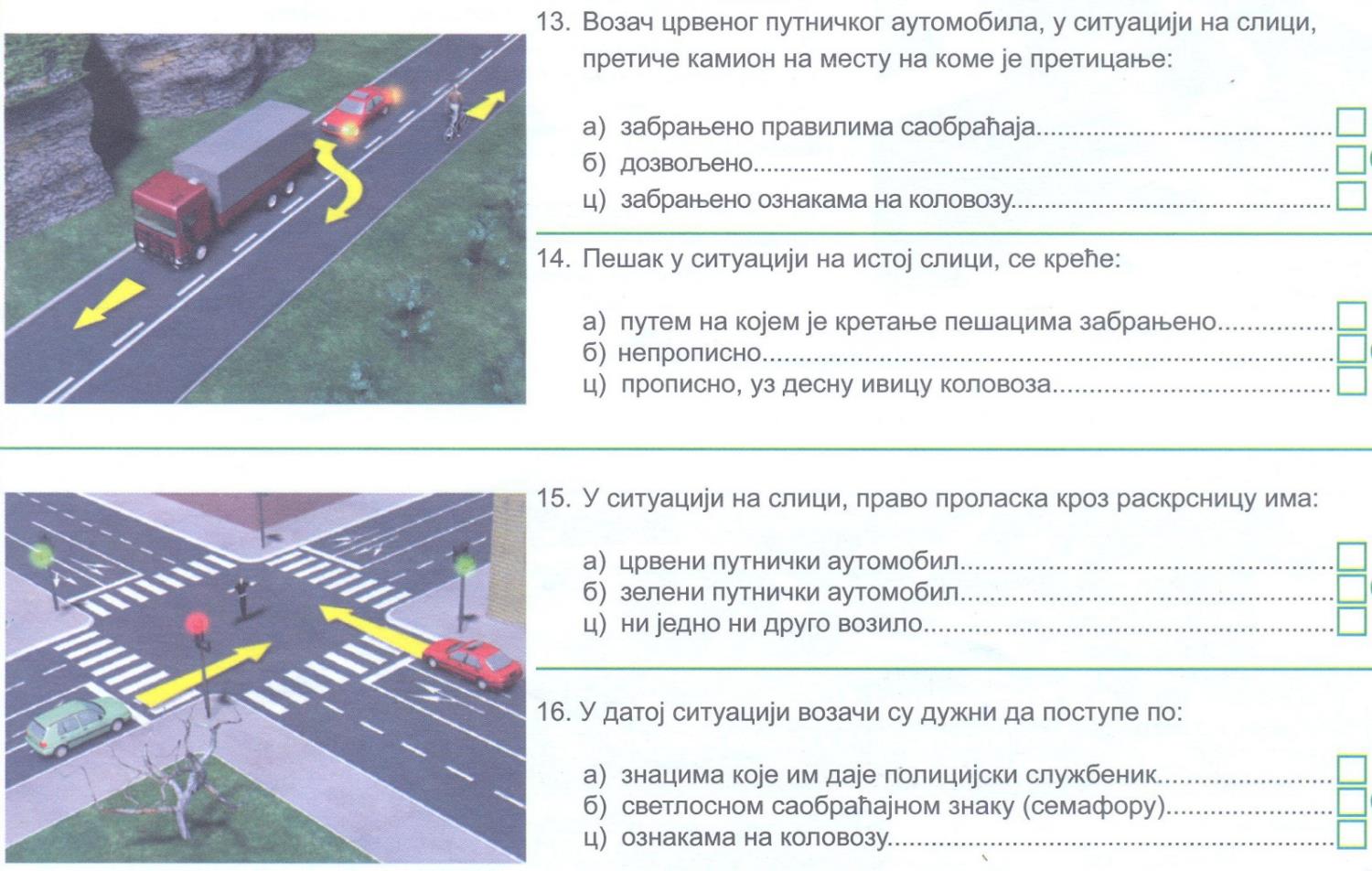 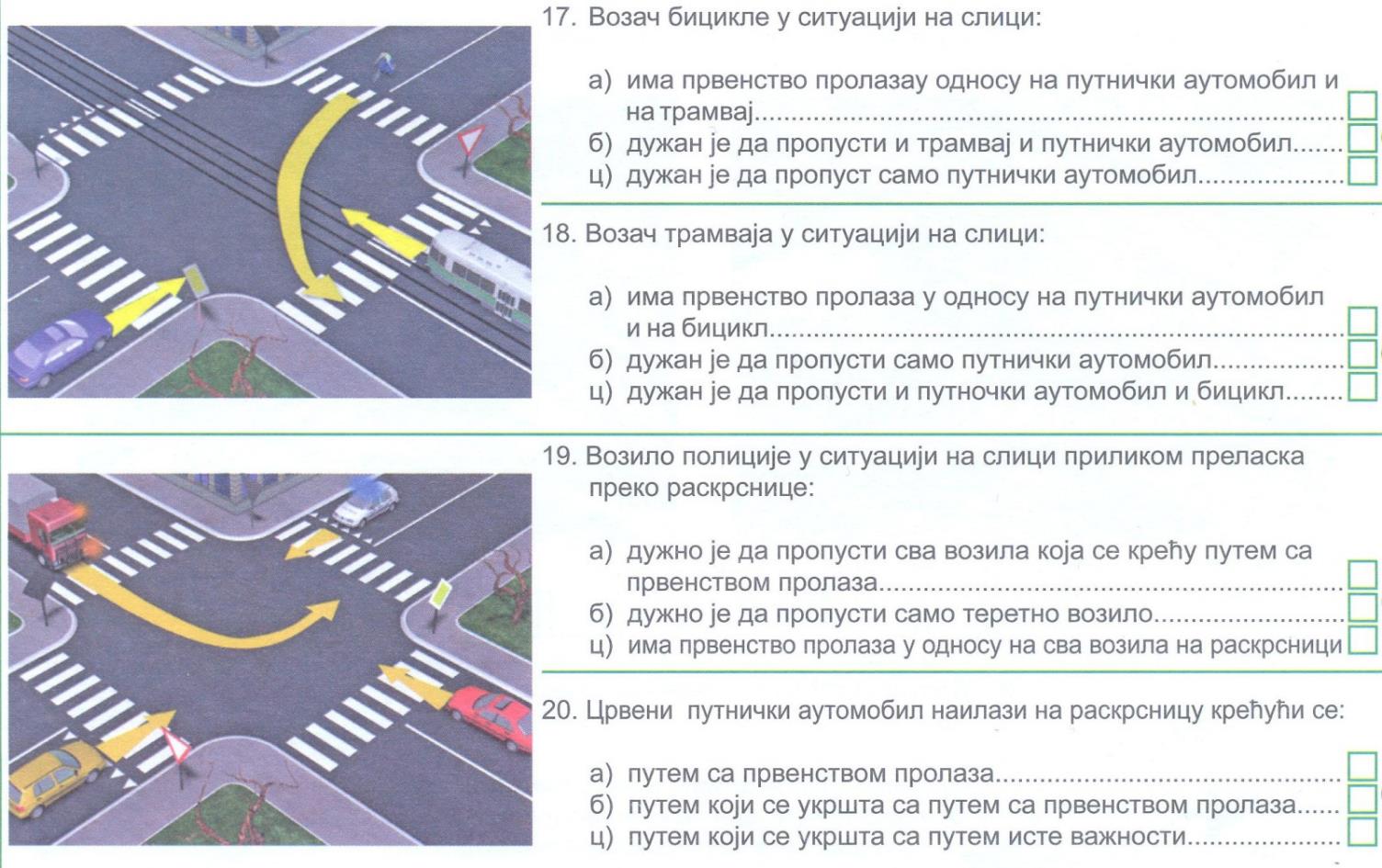 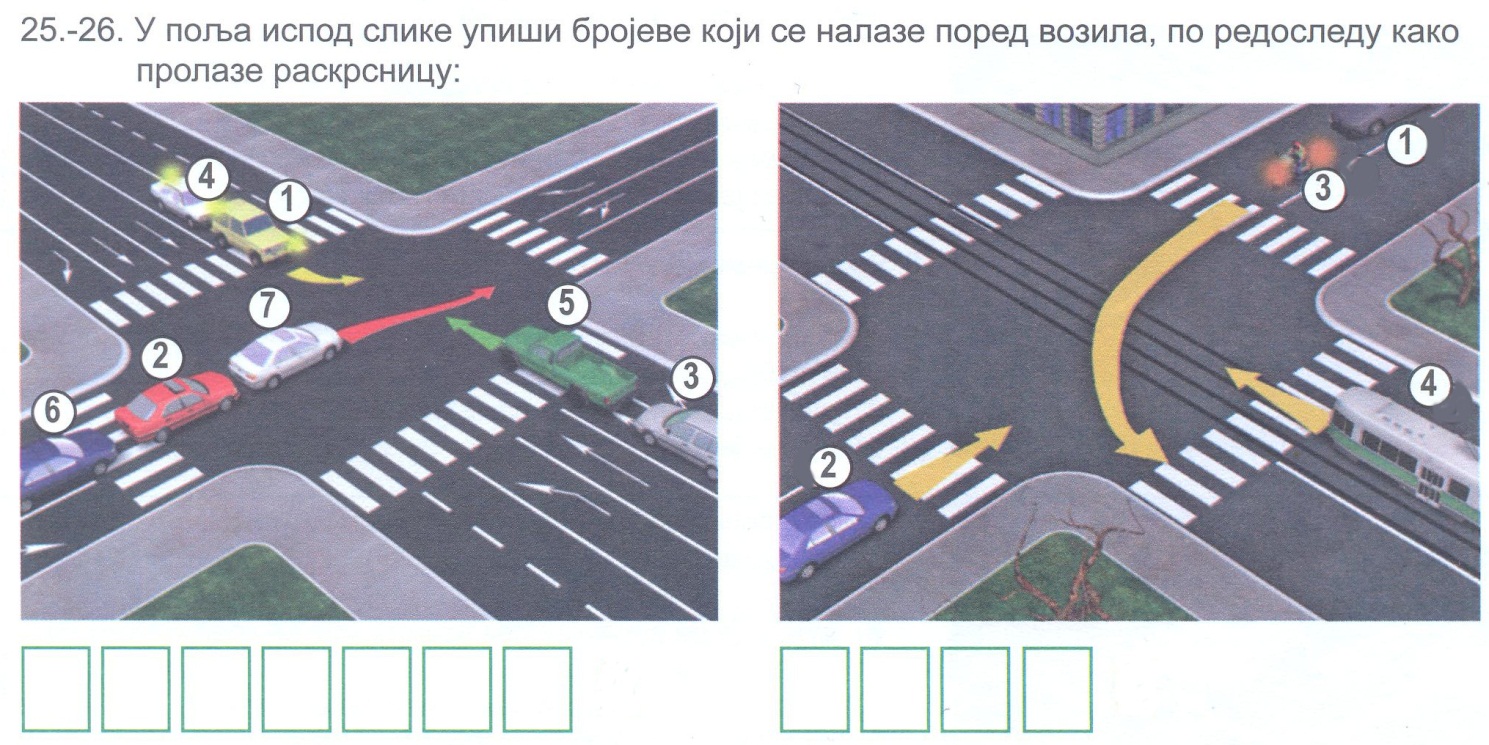 2
4
1
3
7
6
5
3
1
4
2
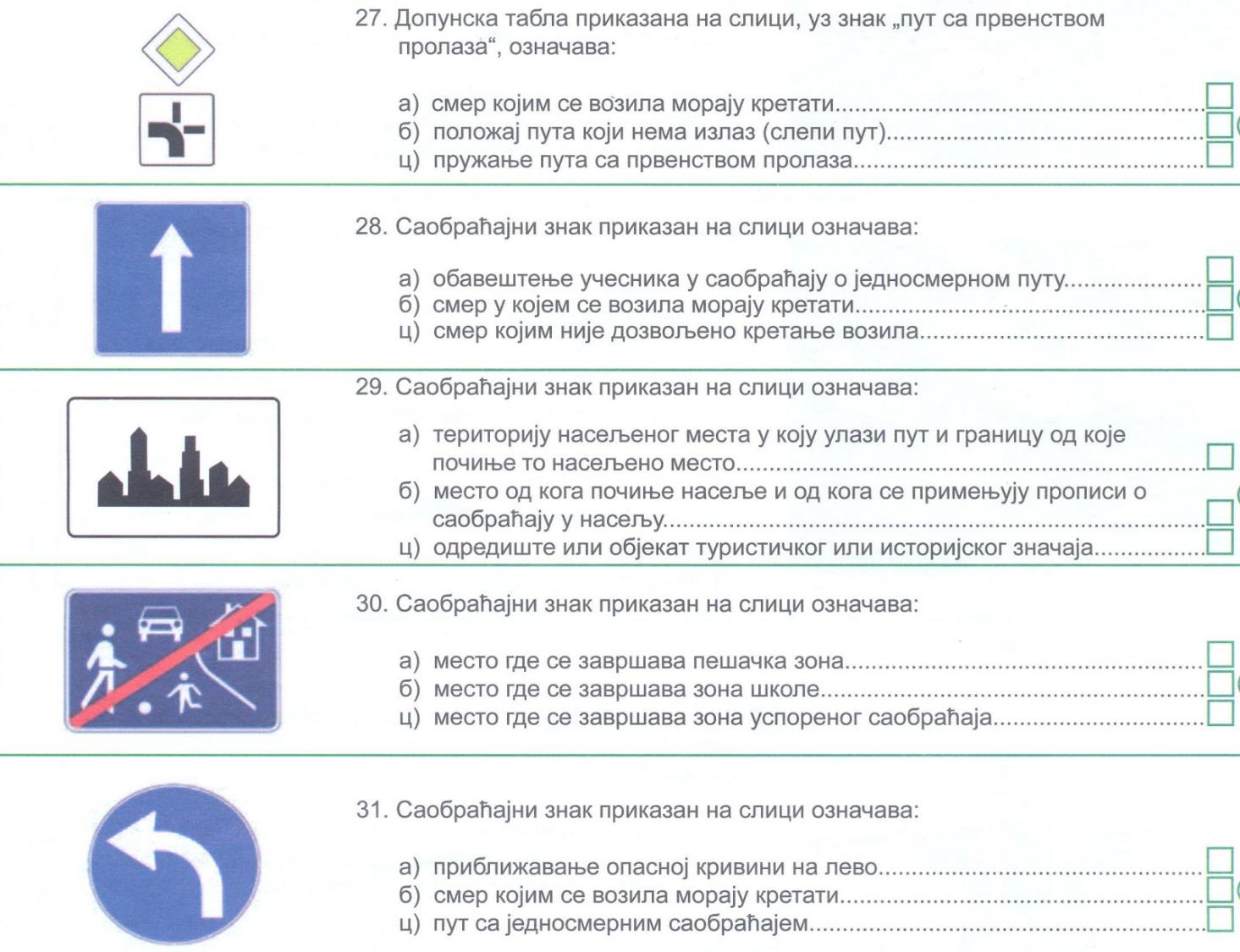